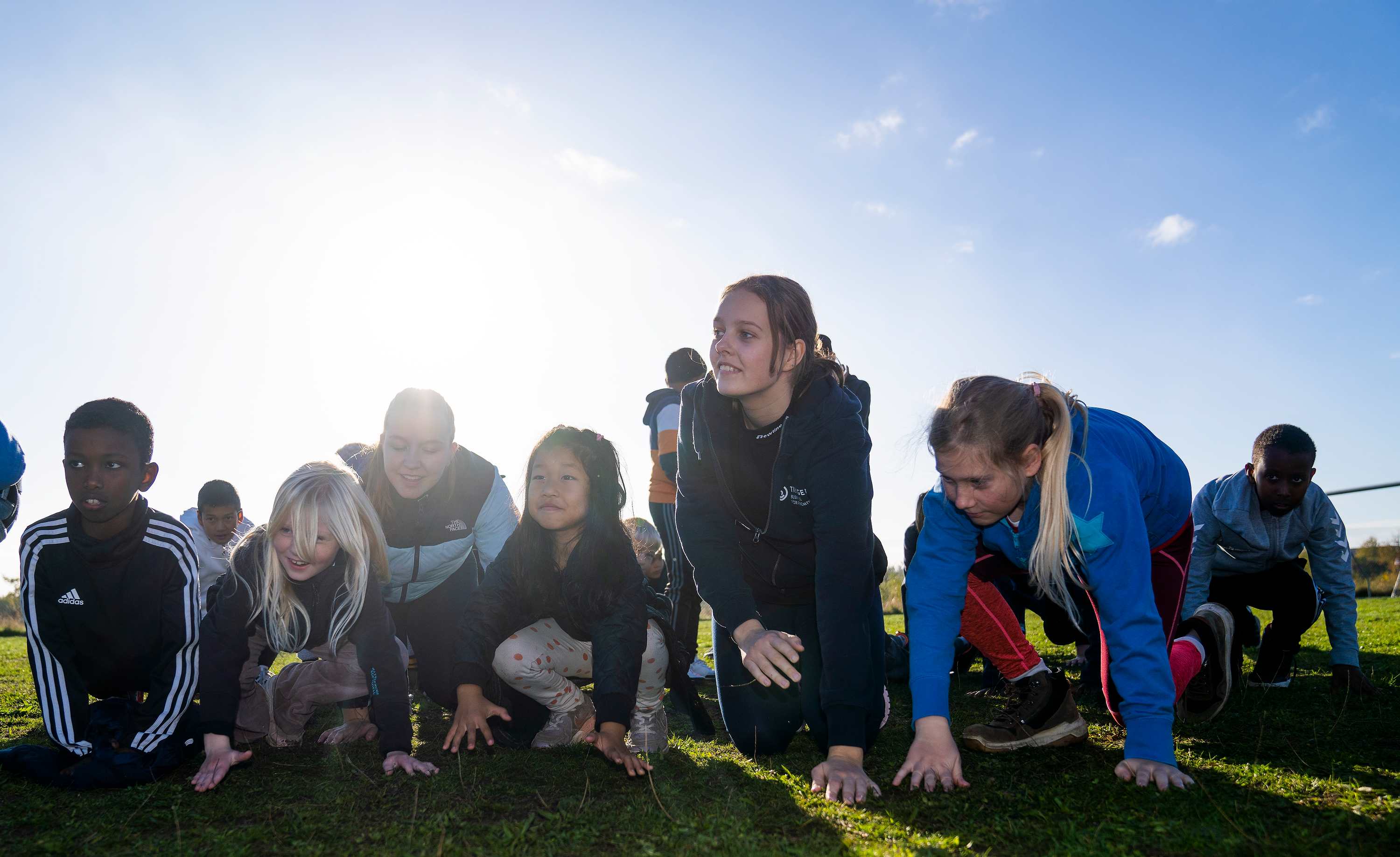 Fokus på
 stor/lille 
relation
INSPIRATIONSMATERIALE TIL
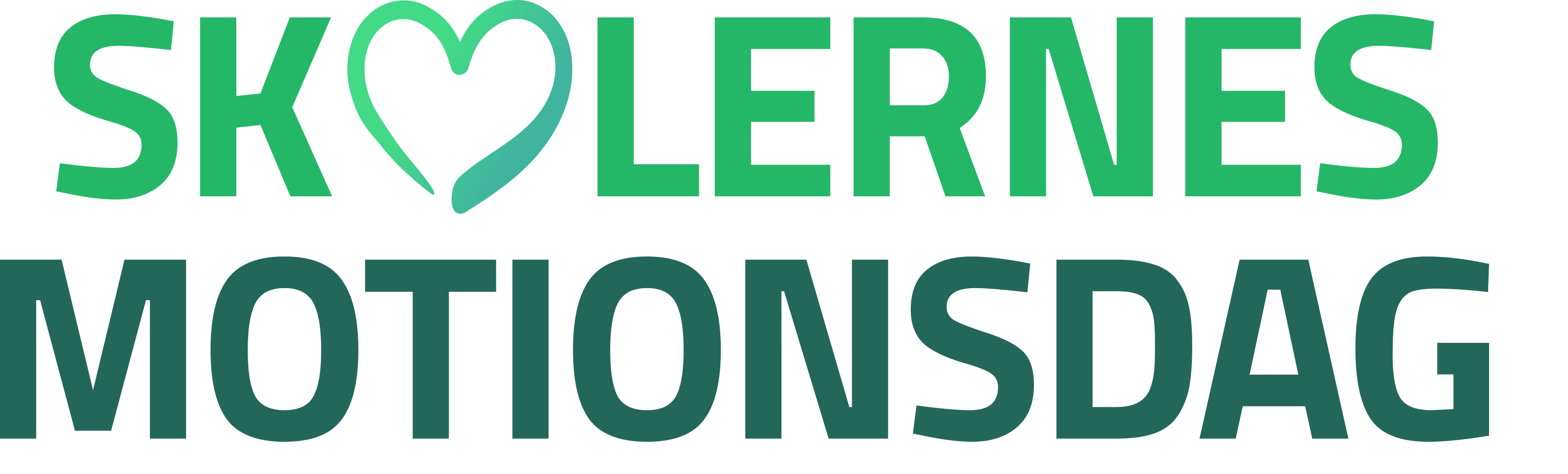 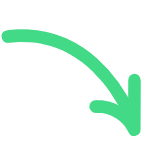 + tips til et sjovere motionsløb (og andre motionsaktiviteter)
Leg
Udeliv
Skole-gård
Krea
Bold
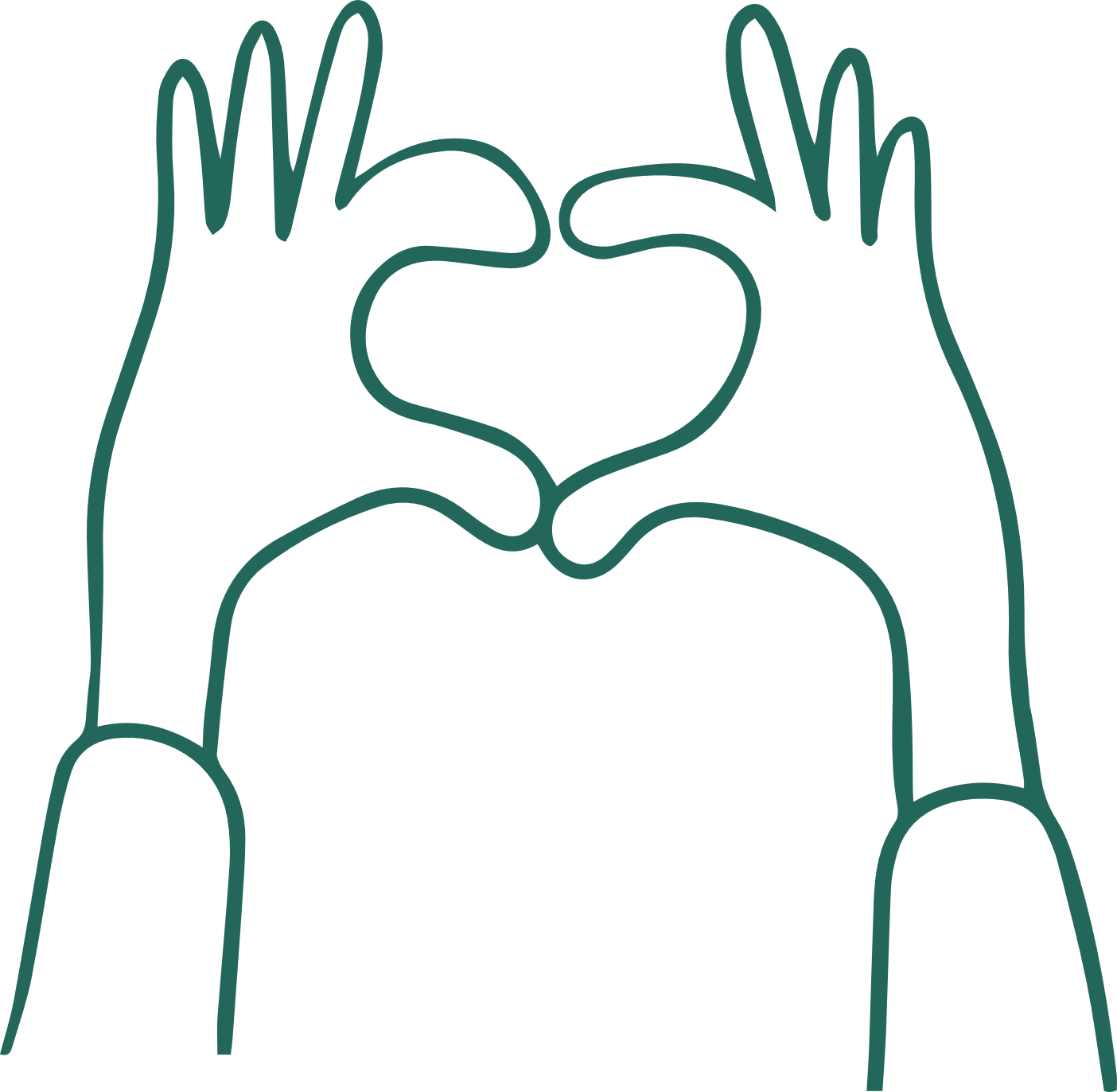 Fredag den 10. oktober
2025
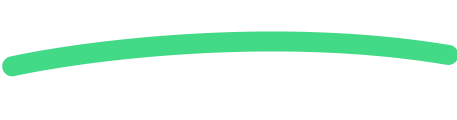 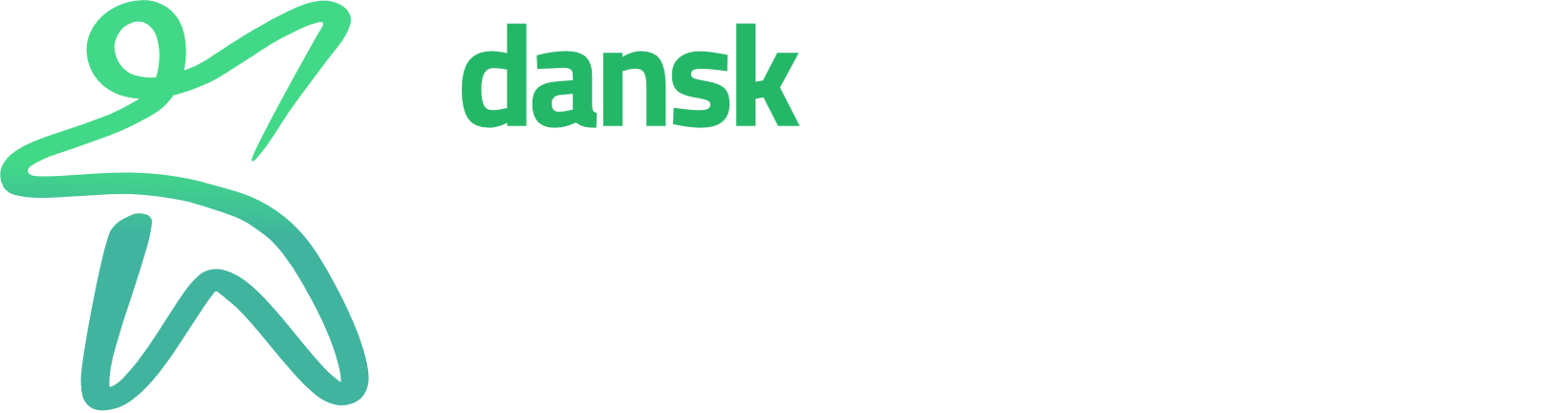 1
1
Trivsel på tværs: Brug STOR-LILLE relationerne på Skolernes Motionsdag
Dansk Skoleidræts inspirationsmateriale sætter igen i år fokus på stor-lille relationen på Skolernes Motionsdag med det formål at skabe trivsel på tværs af skolens klasser, årgange m.m. gennem fx venskabsklasser. 


Mere end løb - lav forskellige stationer på Skolernes Motionsdag
Årets inspirationsmateriale til selve dagen er bygget op omkring stationer, som skolerne kan anvende efter behov enten som 1,5 time på samme station eller med rotation af x antal minutters varighed mellem de forskellige stationer. Da inspirationsmaterialet er plug and play, kan en station også opdeles i flere ministationer med forskellige aktiviteter.







For at tilgodese så mange elever som muligt, kommer Dansk Skoleidræt i år under hver station med bud på  flere aktiviteter af mere alsidig art, såsom mad over bål, land-art, portrættegning m.v. 


Ansvar og involvering af de ældre elever øger motivationen
I Dansk Skoleidræts evalueringsrapport fra 2024 fremgår det tydeligt, at engagementet hos de ældre elever kan øges gennem involvering i afholdelse af Skolernes Motionsdag. Det kan I fx gøre på følgende måder:
Lad dem planlægge og stå for dagen eller dele af dagen.
Lad dem stå for opvarmningen og danse forrest i opvarmningsdansen.
Sæt dem sammen med en yngre elev, så de fungerer som ”venskabsven” gennem dagen. 


Husk variationen – det er meget sjovere
I en evaluering af Skolernes Motionsdag, kom det også frem, at eleverne motiveres gennem varierende aktiviteter, og at formålet for dagen er fællesskab. Dertil blev det også italesat, at udklædning kan indgå som motivation, hvor elever, der ikke er så glade for bevægelse, har en anden mulighed for at deltage i fællesskabet. Det er også vigtigt for elevernes motivation, at det pædagogiske personale går forrest. Vi har samlet et par gode råd til det pædagogiske personale under afsnittet Fælles opvarmning på side 6.

Rigtig god fornøjelse med materialet 
Leg
Udeliv
Skole-gård
Krea
Bold
2
Styrk trivslen med
STOR-lille aktiviteter
Gode relationer gør en forskel for trivslen. Derfor opfordrer Dansk Skoleidræt til, at skolerne prioriterer at lave aktiviteter, der dyrker relationer mellem elever på tværs af klassetrin. Her er Skolernes Motionsdag en oplagt mulighed.

Sådan kan stor-lille relationer organiseres

Klassevis, hvor de ældre elever faciliterer aktiviteterne og støtter eleverne igennem motionsaktiviteterne.

To klasser på tværs – venskabsklasser
0.+ 4. kl.
1.+ 5. kl.
2.+ 6. kl.
3.+ 7. kl. 
8.+ 9. kl. – ansvarlige (heppere, tællere, facilitatorer, voksen-venner på motionsløbet)

Hele skolen – på tværs af alle årgange i hold 

Inddeling i hhv. indskoling, mellemtrin og udskoling – blandede hold på tværs

Små grupper med venskabsvenner (fx 3 venskabs-par)

Alle på samme sted – så de ser hinanden

Inddrag Legepatruljen eller Junioridrætslederne
Præsenter eleverne for deres ”venskabsven” på forhånd. Det skaber tryghed.
Indhold
I dette materiale finder du:
Program uge 40-41 – forberedelse til motionsdagen		side 4
Forslag til program for Skolernes Motionsdag		side 5
Fælles opvarmning 				side 6
Stationer (Fællesskabende aktiviteter)			side 7
Leg					side 8
Udeliv					side 9
Skolegård				side 10
Krea					side 11
Bold					side 12
Motionsaktiviteter				side 13
Fælles afslutning				side 14
Find bilag til aktivitetsbeskrivelserne  her
4
Program for uge 40-41
Forberedelse til Skolernes Motionsdag
Brug aktive pauser, bevægelsesbånd, frikvarterer eller idrætsundervisningen i ugerne op til motionsdagen til at afprøve nogle af aktiviteterne, som skal laves på Skolernes Motionsdag. 

Det kan særligt være en fordel for de yngste klasser, så eleverne er forberedte, og der ikke skal bruges så meget tid på forklaring af aktiviteterne på selve dagen.
Uge 40
Uge 41
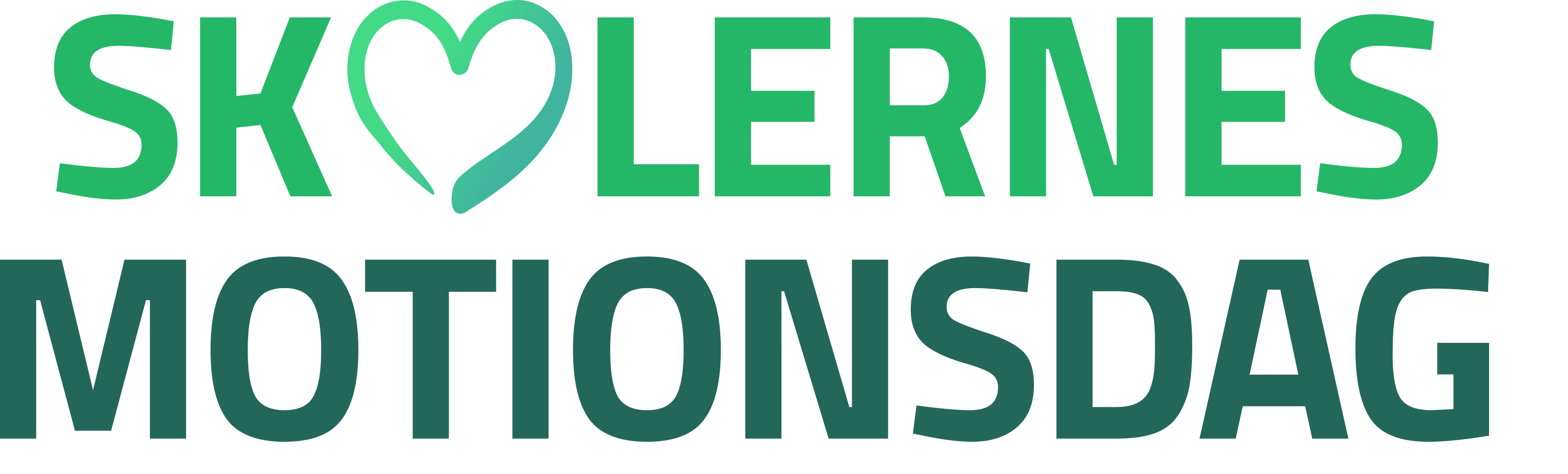 5
Fokus på
 stor/lille relation
5
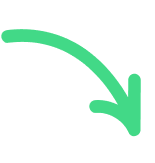 Forslag til program
for Skolernes Motionsdag
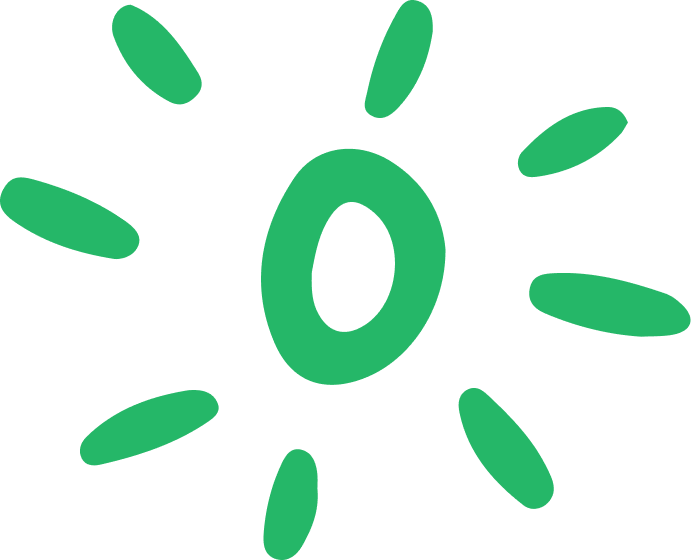 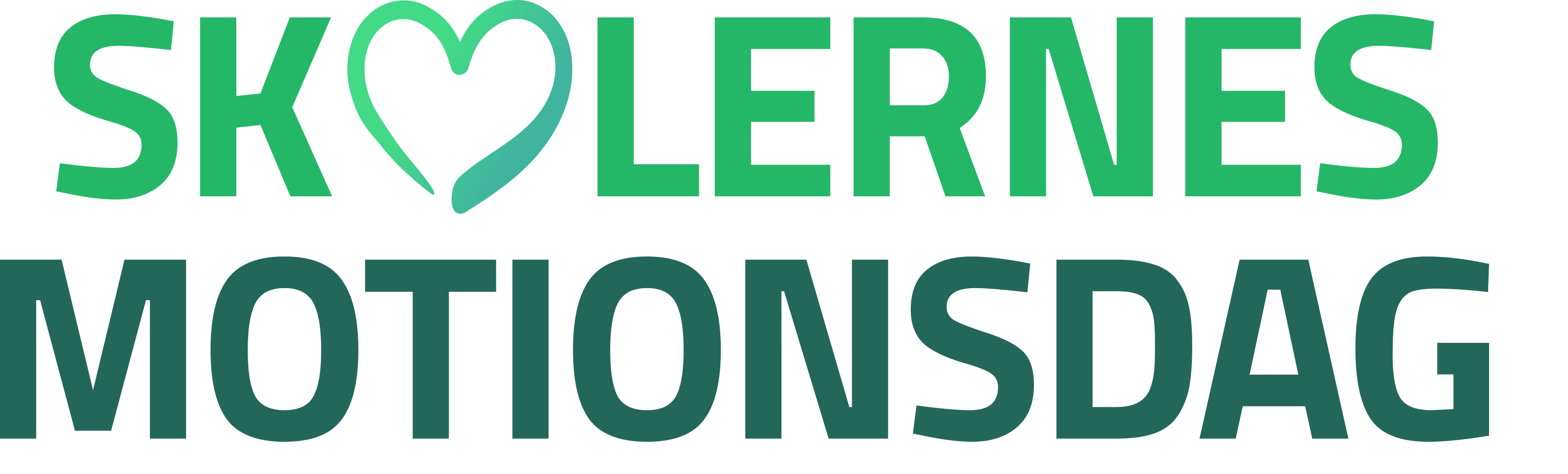 6
Fælles opvarmning
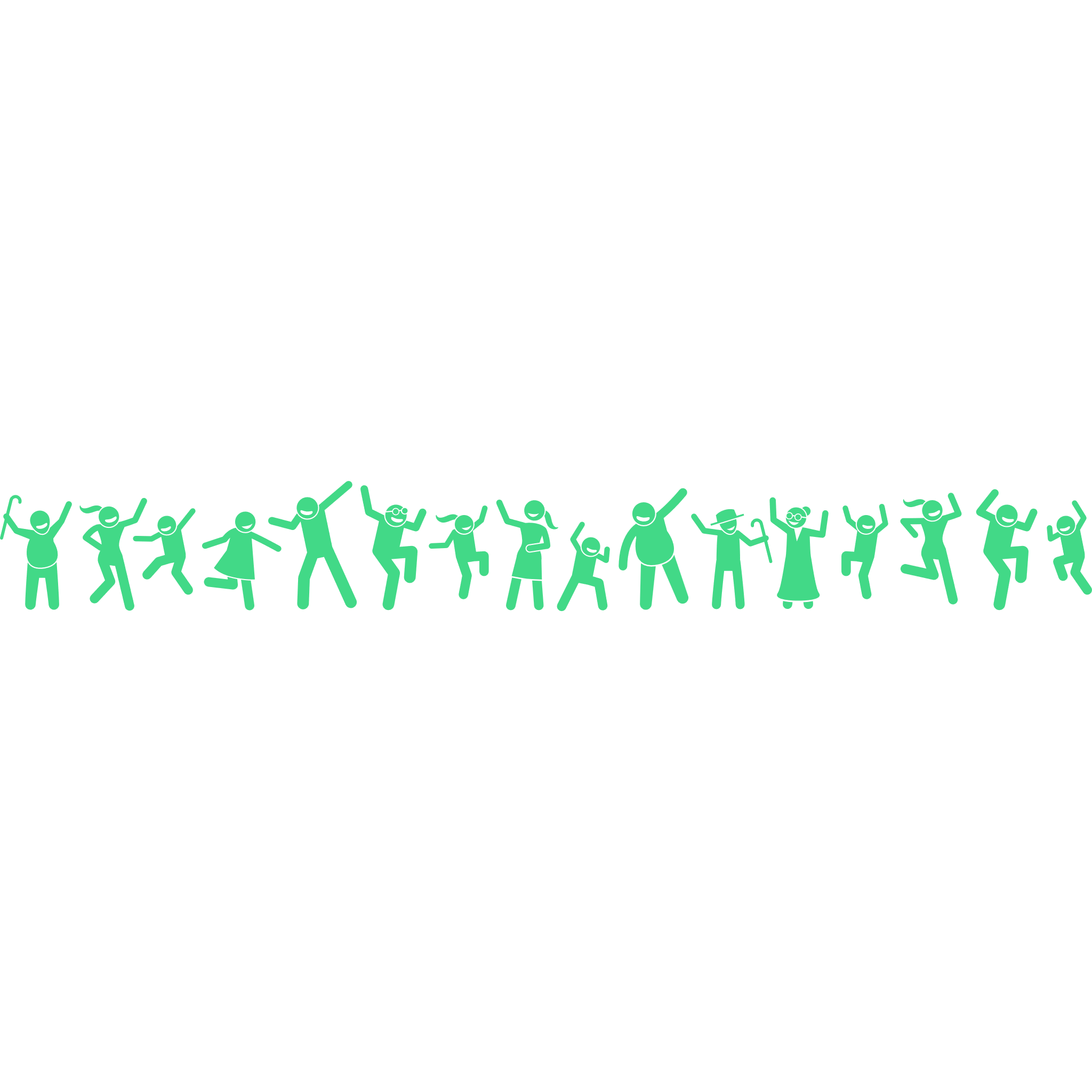 Skolernes Motionsdag er en af de få dage på et skoleår, hvor hele skolen er samlet. 
Det giver mulighed for at skabe fællesskab på tværs.

Inspiration til dagens fælles start
Velkomst ved skoleleder samt tovholdere
Opvarmningsdans 2025 danses to gangeKan varetages af de ældste elever (fx Junioridrætsledere)

Mulighed for ekstra opvarmning eller legKan varetages af de ældste elever eller tovholder


Hjælp elevernes motivation ved, at: 
være iført idrætstøj (uanset opgaver på dagen)
være aktivt med i dans, løb, leg og andre aktiviteter
være udklædt (hvis I gør det som skole)
Husk meget gerne dine kollegaer på, at I som pædagogisk personale er rollemodeller for eleverne.
7
Stationer
Fællesskabende aktiviteter
Rigtig mange skoler laver motionsløb på Skolernes Motionsdag. Vi vil meget gerne opfordre til at supplere løb med fællesskabende aktiviteter. Vi mener nemlig, at fællesskabet er den allerstørste motivation for elevernes deltagelse på Skolernes Motionsdag. 

De fællesskabende aktiviteter får flere med, øger deltagelsesmulighederne og herigennem elevernes motivation!

Alle aktiviteter og stationer er tænkt som inspiration og kan udvælges, så det passer til jeres skole, jeres rammer og jeres organisering af dagen. 







Der er beskrivelser af alle aktiviteter, som er relateret til stationerne i bilaget. 


Mange af aktiviteterne findes på Dansk Skoleidræts aktivitetsdatabasen.dk. Opret en gratis bruger, og få adgang til alle aktiviteterne.
Leg
Udeliv
Skole-gård
Krea
Bold
8
Stationer
Krea
Brug disse forslag til inspiration på jeres stationer.
Beregn ca. 15 min. ved hver station + 3 minutter til skift. 
Her kan de eventuelt inddeles i mindre grupper, hvor de er sammen med deres venskabsklasser. En anden mulighed er også at lave stationer af længere varighed.
Leg
Skolegård
Bold
Udeliv
Ruder-dansen
Rope-skipping
Just Dance
Spark til dåse
Mærk et træ
Levende kortspil
Social rundbold
Kluddermor
Forhindrings
-stafetløb
Løbe - Kommandørkaptajn
Usynlig tråd
Teamstikbold
Det store bankkup
Dans med sugerør
Stjernekriger
Ståtrold
Zip Zap Spoing
Hinkelege
Skulpturer i bevægelse
Makkerspillet
Skovstratego
Dinoleg
Find beskrivelser af aktiviteterne i bilagene eller klik på legene
9
Station 1: Leg
På stationen LEG er der fokus på kendte såvel som ukendte lege, hvor eleverne har det sjovt sammen. I kan udvælge en eller flere af aktiviteterne nedenfor alt efter jeres tidsramme på skolen.

Inspiration
Ståtrold
Kluddermor
Zip Zap Spoing
Dinoleg	
Levende kortspil

Du finder beskrivelserne i bilaget.


Andre ideer
Kamplege
Gamle lege
Frugtsalat
Egne noter:
10
Station 2: Udeliv
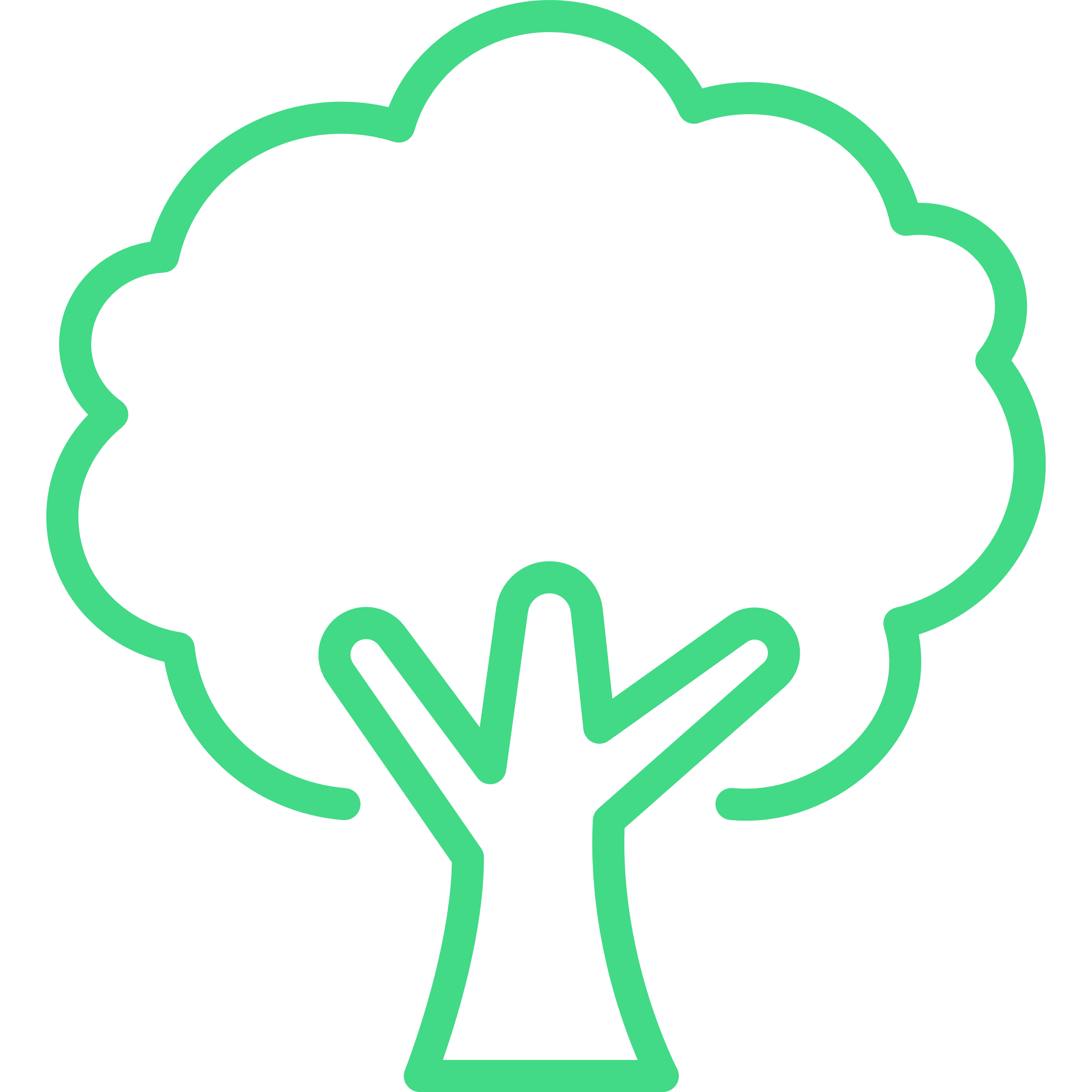 På stationen UDELIV bruger I naturen i nærmiljøet til bevægelse. I kan udvælge en eller flere aktiviteter nedenfor alt efter jeres tidsramme på skolen.


Inspiration
Mærk et træ
Forhindringsstafetløb
Det store bankkup (her findes også pengesedler og banknavne til print) 
Skovstratego (her findes også brikker til print)


Du finder beskrivelserne i bilaget.


Andre ideer
Fangelege i et kuperet terræn
Boldspil blandt træer fx fodbold
Battle blandt træer eller på en legeplads
Bål eventuelt med mad
Land-art og naturkunst
Egne noter:
11
Station 3: Skole-gård
På stationen SKOLEGÅRD er der fokus på klassiske skolegårdslege, som eleverne kender. I kan udvælge en eller flere aktiviteter nedenfor alt efter jeres tidsramme på skolen.


Inspiration
Spark til dåse 
Rope-skipping
Hinkelege
Løbe-kommandørkaptajn


Du finder beskrivelserne i bilaget.

Andre ideer
Fangelege
Stafetter
Omvendt gemmeleg
Egne noter:
12
Station 4: Krea
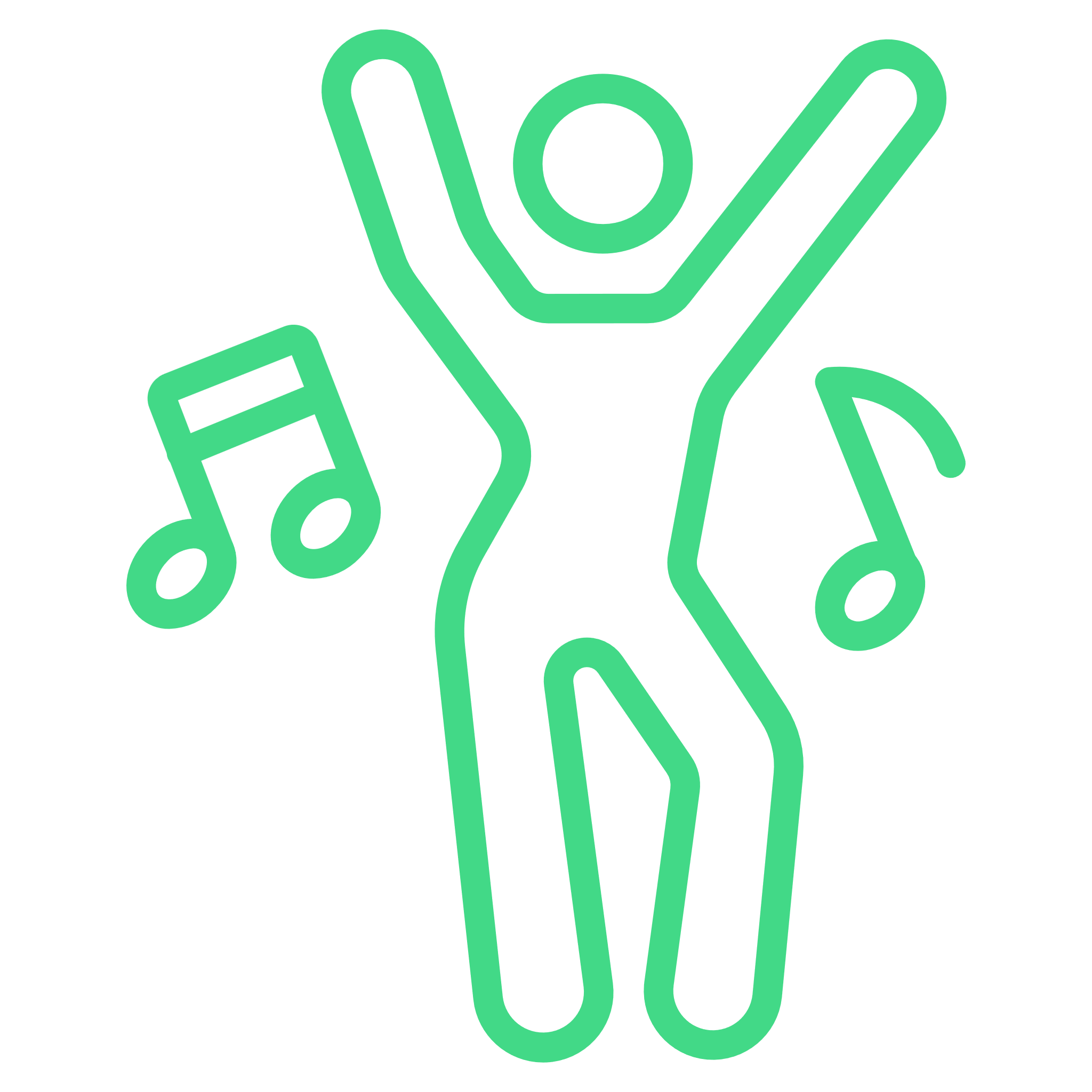 På stationen KREA er der fokus på at motivere eleverne til bevægelse gennem dans og udtryk. Andre praktisk musiske idéer kan også indgå for at skabe øget deltagelse for alle elever på skolen. I kan udvælge en eller flere aktiviteter nedenfor alt efter jeres tidsramme på skolen.


Inspiration 
Ruder-dansen
Just Dance
Dans med sugerør
Usynlig tråd
Skulpturer i bevægelse


Du finder beskrivelserne i bilaget.

Andre ideer
Billedkunst – portrættegning
Billedkunst – fællesbilleder, hvor alle elever bidrager fx ved at danse med bare fødder
Musik – sammenspil og sanglege
Håndværk og design – arbejde med vikling med garnrester
Egne noter:
13
Station 5: Bold
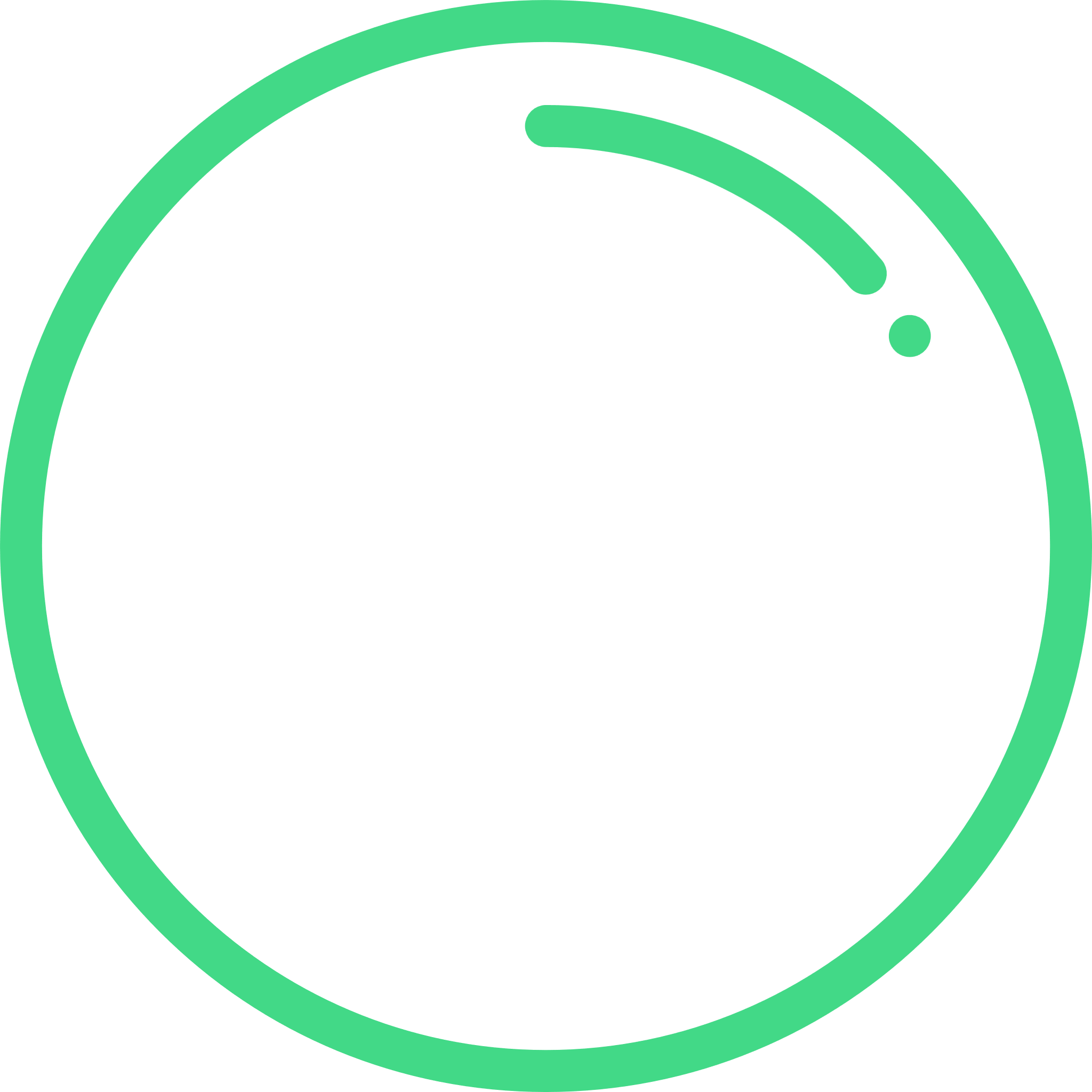 På stationen BOLD er der fokus på anderledes boldspil, hvor fællesskabet er i centrum. I kan udvælge en eller flere aktiviteter nedenfor alt efter jeres tidsramme på skolen.

Inspiration
Social rundbold
Teamstikbold
Stjernekriger
Makkerspillet (en variation af rundbold)
	

Du finder beskrivelserne i bilaget.


Andre ideer
Partibold med spiludvikling ved brug af aktivitetshjulet
Høvdingebold 
Mudderstik
Egne noter:
14
Motionsaktiviteter
Inspiration til motiverende aktiviteter
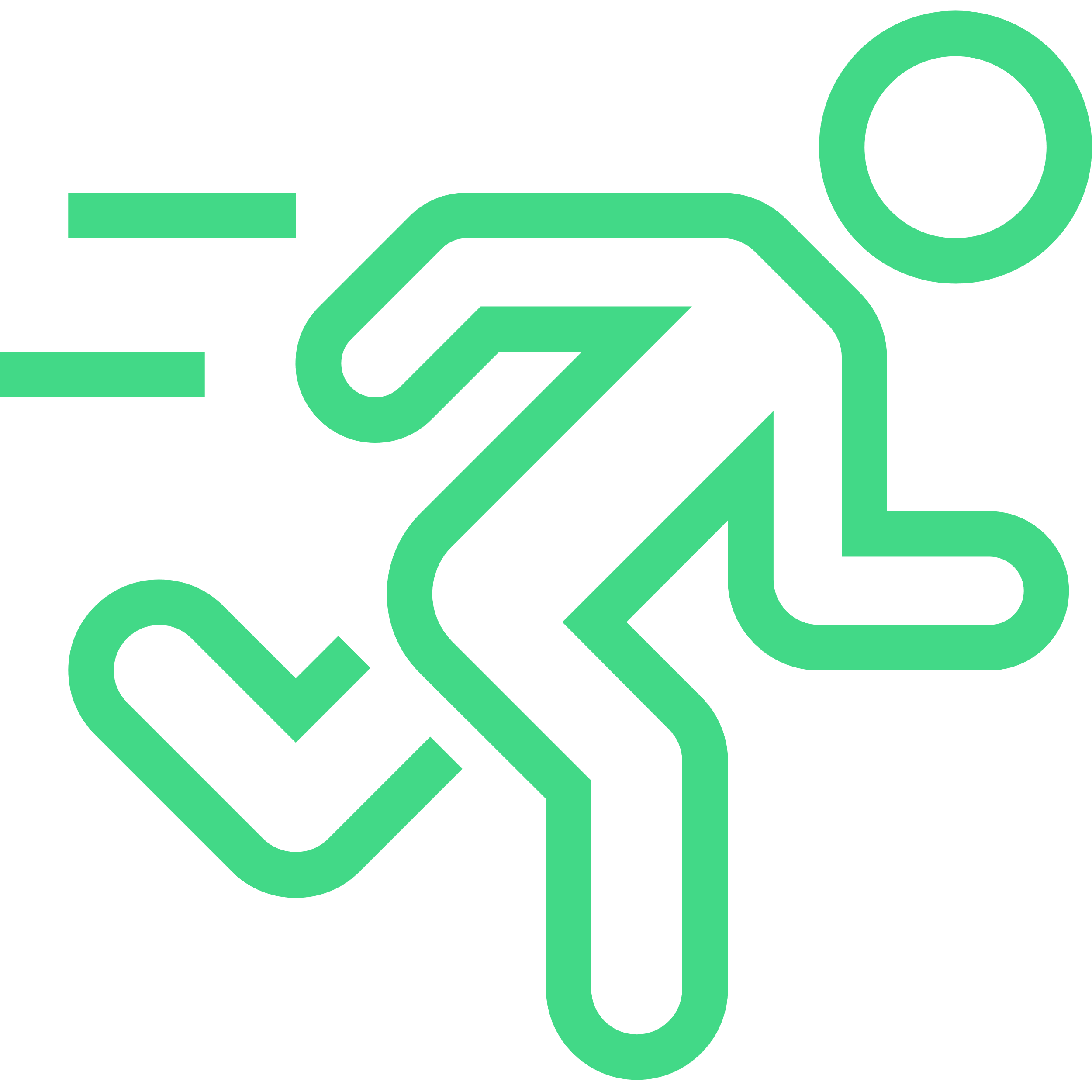 Herunder finder du inspiration til forskellige former for motionsaktiviteter, som på baggrund af en evaluering, er inputs til en mere motiverende dag for eleverne gennem et øget fokus på fællesskab og trivsel med flere deltagelsesmuligheder uanset niveau. 

Sådan motiverer I de ældste elever
Ansvar og medbestemmelse er motiverende for de ældste elever. Sådan kan I fx inddrage dem i motionsaktiviteterne:
Aktivitets-igangsættere
Heppere
Rundetællere
DJ’s
Fællesskab og variation motiverer
Gode råd til motionsløbet
Vælg en kort rute (500-1000 meter), som eleverne kan løbe flere gange.
 
Tæl runder ved at samle perler, putte pinde i et ”pindsvin” eller streger på hånden
Her kan eleverne både konkurrere mod sig selv og andre
Eleverne kan høre hep på hele ruten og se andre løbere hele tiden
Eleverne oplever ikke på samme måde at være bagud/den sidste, for alle bliver overhalet, når der løbes runder kontra distanceløb.
2)     Sørg for god stemning

Musik giver energi og stemning
Forældre/undervisere/elever kan heppe langs ruten samt vise vej.
Pædagogisk personale kan gennem aktiv deltagelse øge motivationen hos idrætsuvante elever (støtte, hjælpe, heppe, samtale etc.)


Idéer til andre motionsaktiviteter
Turnering i fx høvdingebold, hockey eller rundbold
Forhindringsløb – evt. parvis eller i mindre grupper
Duathlon – løb og cykle – evt. parvis
Stafetløb
Temabaserede aktiviteter fx OL, gamle dage eller sundhed
Inddragelse af foreningsliv og/eller lokalmiljø
15
Fælles afslutning
Inspiration
Vi anbefaler, at hele skolen afslutter dagen samlet, hvis det er muligt. Formålet er, at understøtte fællesskabet på jeres skole og skabe en god afslutning på dagen samt fælles ønske god ferie.

Hvad kan I lave på jeres fælles afslutning?
Uddele diplomer

Uddele kåringer, fx;
Klassen/årgangen som har løbet længst pr. elev (gennemsnit)
Eleven, som har løbet længst
Klassen/holdet, som har været bedst til at heppe
Bedste udklædning/bedst udklædte klasse (hvis I har været udklædte)

Gættekonkurrence
Hvor langt har hele skolen løbet i dag?
Hvor langt har klassen, som løb længst, løbet i alt?

Danse opvarmningsdansen igen

Lave en fælles leg, fx frugtsalat evt. parvis (alle dem med blå på, bytter plads)

Synge en fællessang


God ferie 
Find bilag til aktivitetsbeskrivelserne her